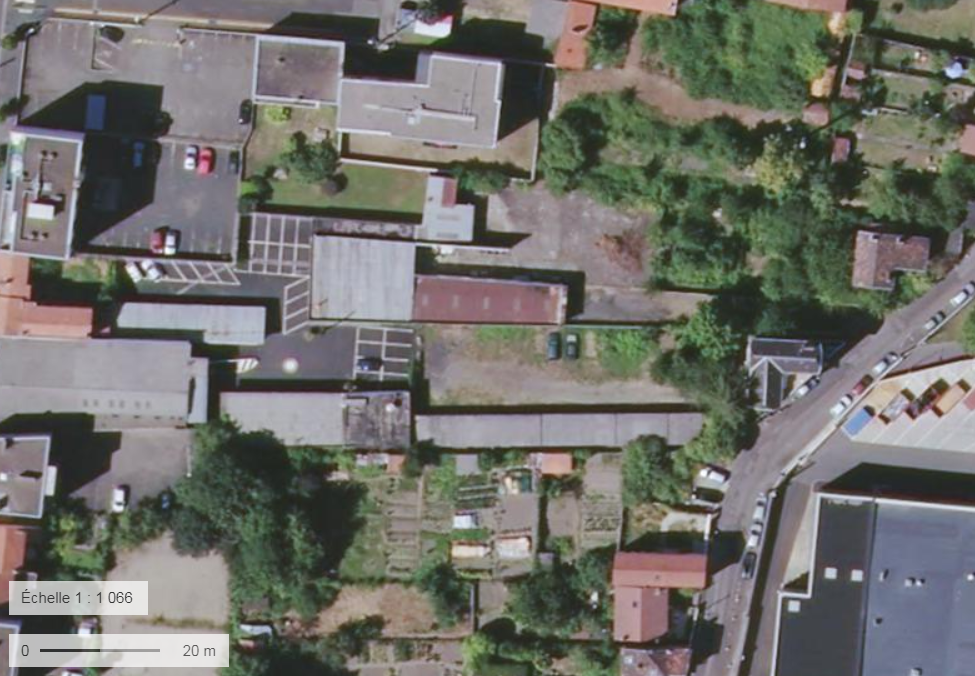 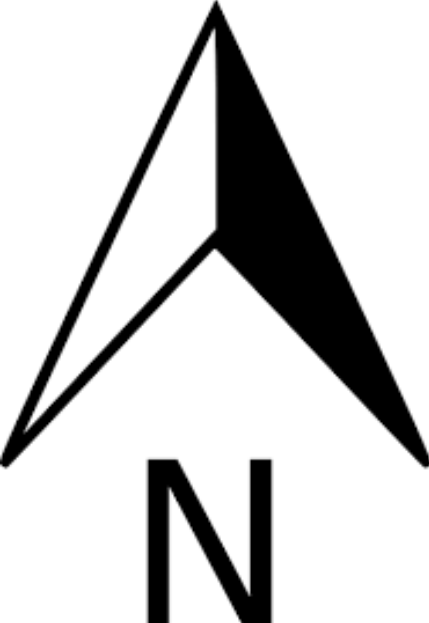 P2
P4